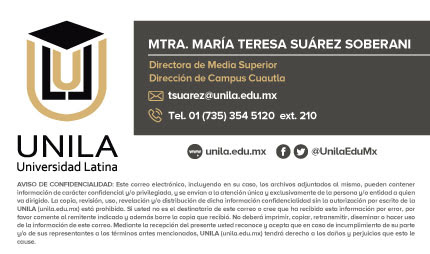 NOMBRE DE LA INSTITUCIÓN  : UNIVERSIDAD LATINA S.C., CAMPUS CUAUTLA 
CLAVE DE LA INSTITUCIÓN :    6939

Equipo 7 
Portafolio de evidencias
Integrantes
Guillermo Daniel Gutiérrez Toledano. Inglés IV
Jesús Pérez Ortíz Lógica
Celso Alberto Hernández Tufiño. Teatro IV
Nombre del proyecto: LENGUAJE Y COMUNICACIÓN
Fecha para aplicación del proyecto: CICLO ESCOLAR 2018 2019
CONTENIDO
A)
Pruducto 1. CAIAC. Conclusiones generales
Producto 3. Fotografías


B)  
Producto 2. Organizador gráfico del tema relacionando las materias
PRODUCTO 1
Celso Alberto Hernández Tufiño
Celso Alberto Hernández Tufiño
PRODUCTO 3
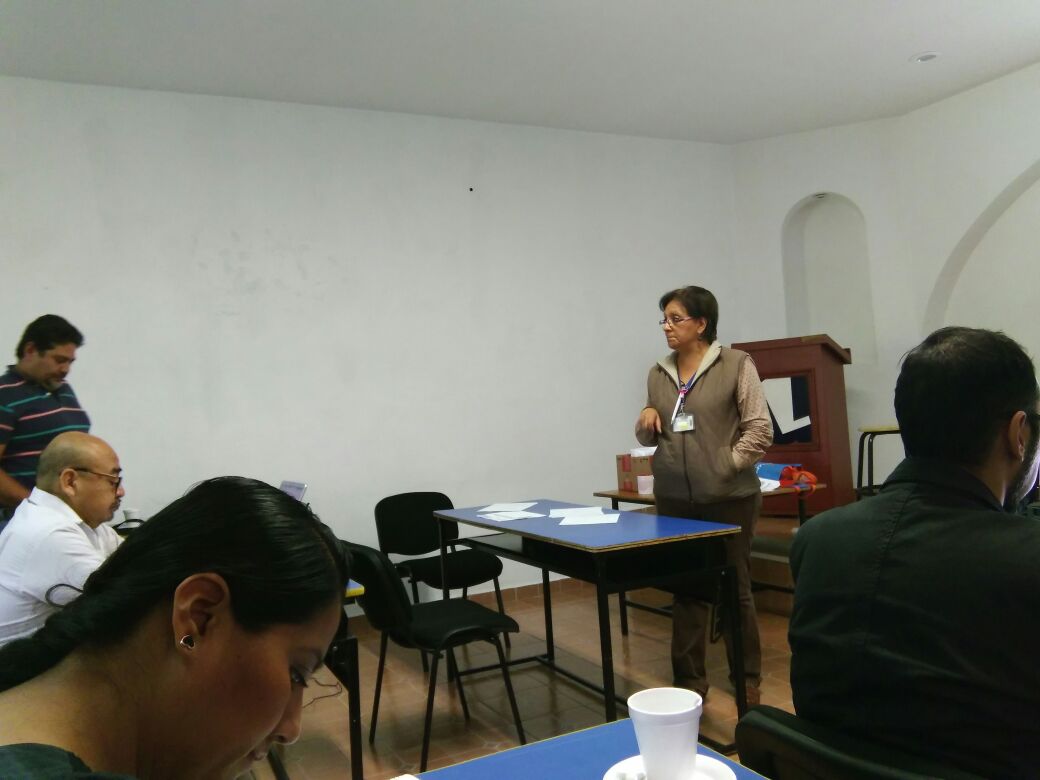 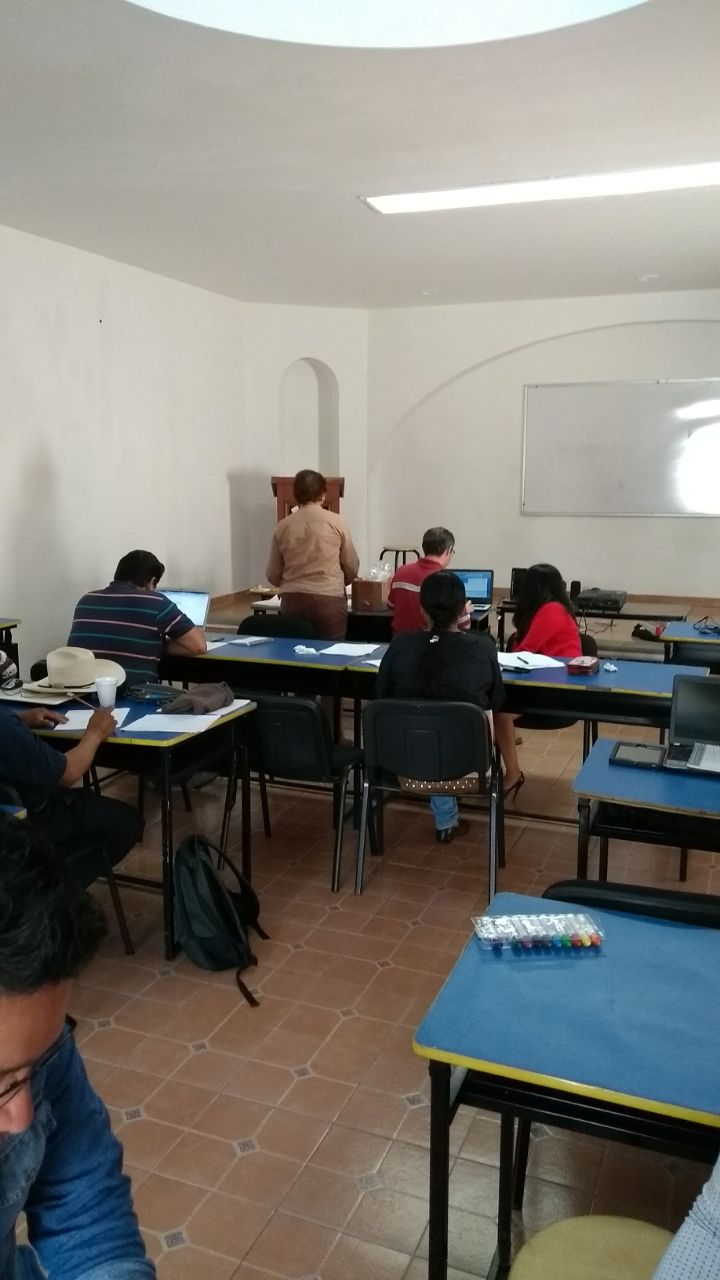 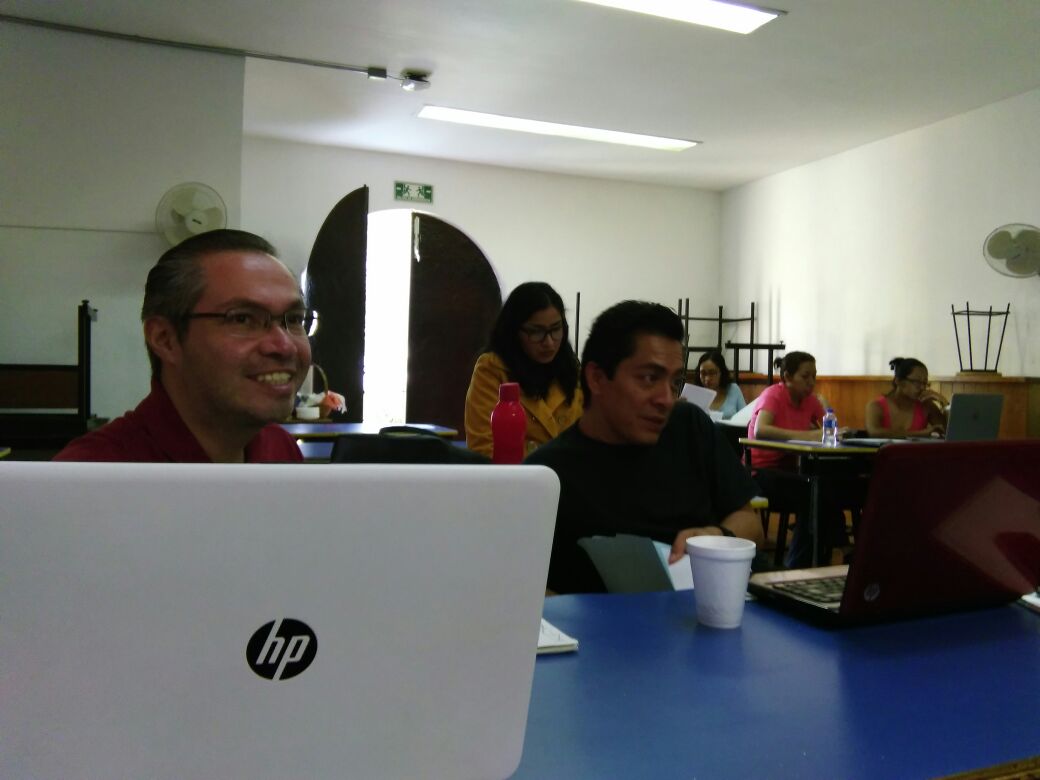 PRODUCTO 2
INTRODUCCIÓN
La juventud se encuentra en una etapa de carencia expresiva entre individuos. Debido a factores como el uso de las redes sociales; la generación que actualmente cursa la educación media superior, necesita una mayor seguridad al comunicarse y un lenguaje más asertivo, tener la capacidad de comprender instrucciones y ser crítico.
Actualmente la juventud vive la cultura de la poca atención y falta de concentración. Todo esto justo en un momento donde la globalización está desarrollándose en todas las áreas, y un ejemplo claro de esto, es el  requerimiento del idioma inglés y la incursión de la tecnología en el campo laboral y educativo.
La finalidad de este proyecto es brindar al alumno la pauta para poder desarrollar las herramientas lingüísticas y comunicativas para poder comprender y poder expresar los mensajes claramente; mediante la identificación de los errores o interferencias que se encuentren dentro de la comunicación.
OBJETIVO GENERAL
Aplicar apropiadamente aquellos elementos envueltos dentro de la comunicación (comprensión y expresión) mediante la asociación de ideas primarias y secundarias. Lo cual le permitirá analizar y evaluar los mensajes recibidos.
OBJETIVOS POR MATERIAS
ASUNTO A RESOLVER
Elabora un guión en inglés que te permita expresar una problemática social desde la perspectiva estudiantil, haciendo uso apropiado de la expresión y finalmente presentarlo como obra teatral.
SECUENCIA
PLANEACIÓN